ProSupport for PCs
Sales Training Deck
October 2021
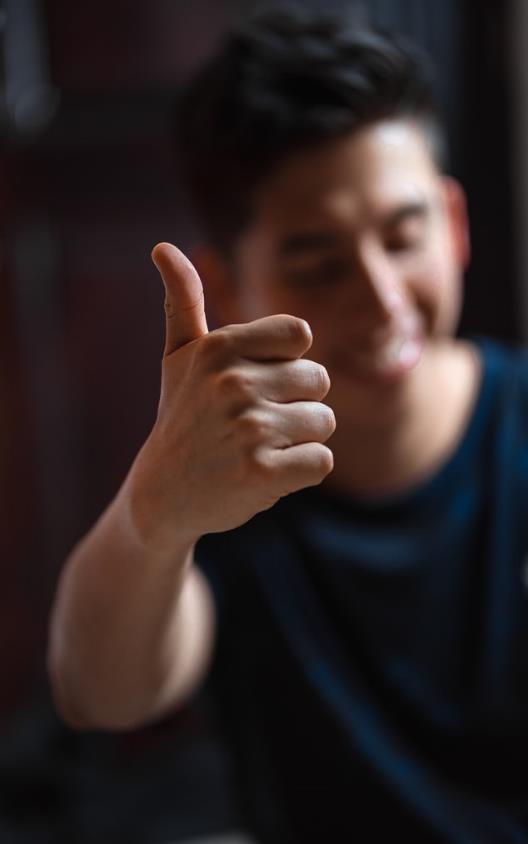 This is the ProSupport Suite you always wanted to sell!
…and it’s what your customers have been asking for
Quick analysis of health, application experience and security scores on a single screen – for their entire Dell fleet or for a single PC

Remote resolution of issues anytime, anywhere

Customized rules to define remediation workflows

Automatic creation and deployment of custom update catalogs for Dell BIOS, driver, firmware and applications

Proactive and predictive detection and resolution of issues
Built on top of all the features you’ve sold in the past…
and now fully functional for Channel
[Speaker Notes: In addition to proactive and predictive issue detection and resolution, sales can focus on new benefits for our customers. Our customers will now be able to: 
See the health of their entire fleet or zoom in on a particular device 
Root cause issues and apply it to the rest of the fleet
Better support remote employees and IT staff
Customize and automate their IT support
Act on tailored recommendations for optimization

These new automated and customized IT capabilities will allow teams to support end-users in a new way – resolving issues faster and eliminating end-user frustration.
They are built on our foundational support of 24x7 support, onsite next business day service, hardware and software support and direct or priority access to in-region ProSupport experts.

We have not removed any features…we’ve just added features, creating more value for our customers – at no additional charge per offer.]
Customized IT management in one location…
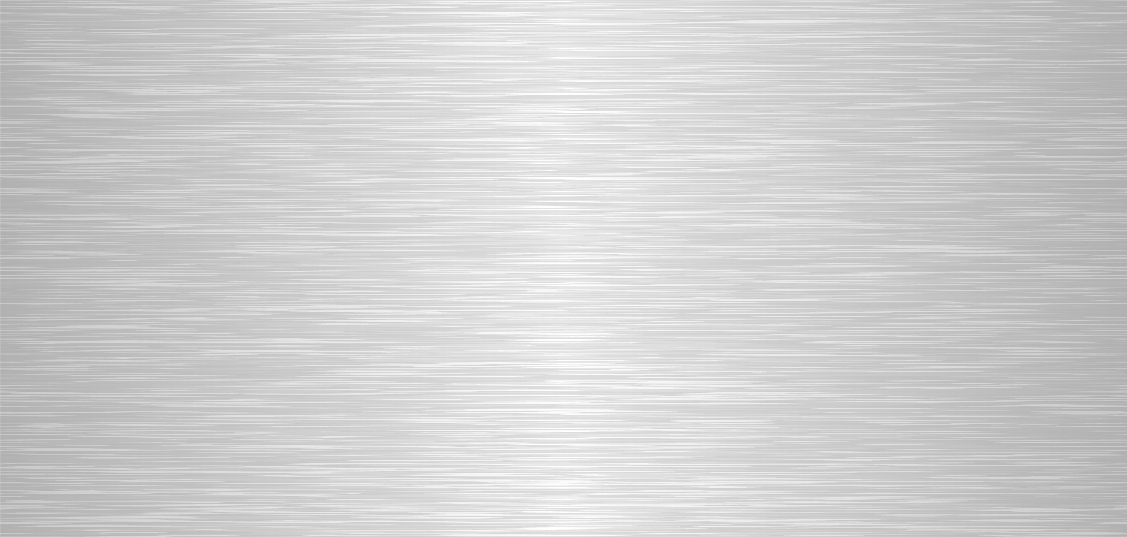 Health
Security
Application Experience
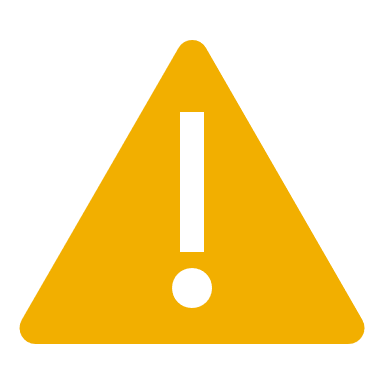 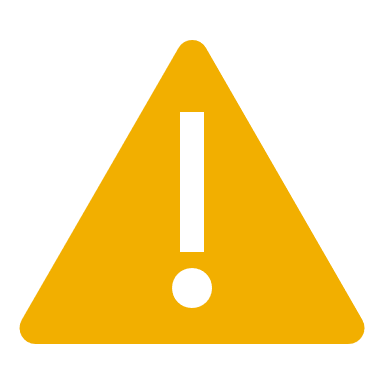 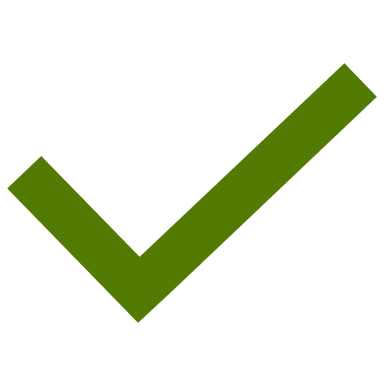 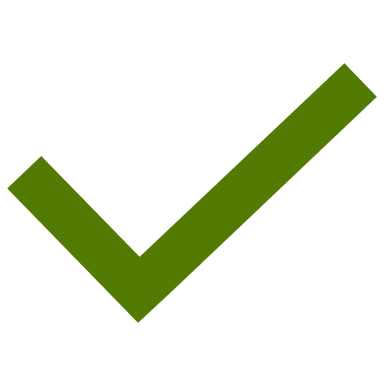 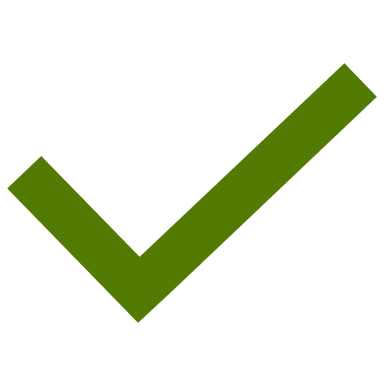 90
90
60
!
!
!
3 PCs
12 PCs
63 PCs
23 PCs
3 PCs
154 PCs
154 PCs
150
Problematic applications
Poor
Risk
Most utilized applications
Secure
Healthy
Needattention
Needattention
Trend
To do actions
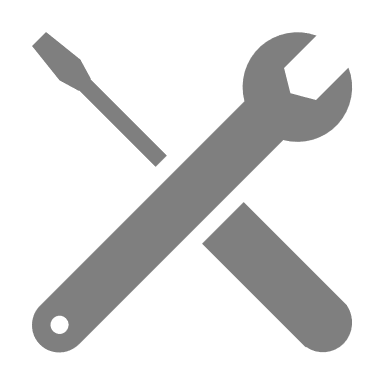 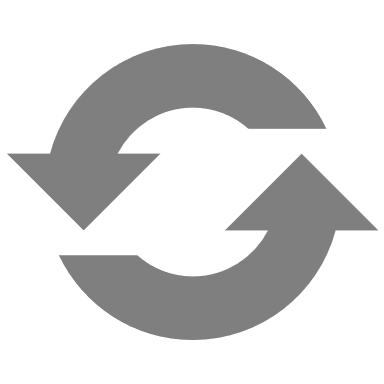 Remediation skills
5 remediation actions waiting your approval
Health
Application Experience
Security
view
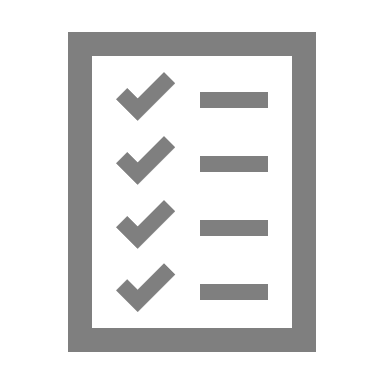 PC catalog updates
32 days since catalog was refreshed
view
PC recommendations
55 PCs pending updates and optimizations
view
Alerts & cases 
12 cases pending action
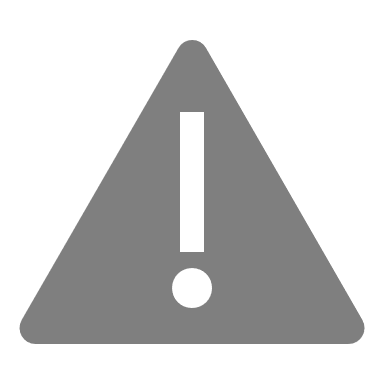 view
Simulated dashboard
…driving greater employee experience and productivity
[Speaker Notes: Our AI-driven scores take the telemetry from your devices and provide a holistic view of your fleet.

Customers may ask the following questions…

How does Dell get the information used by SupportAssist and how does Dell protect the data and privacy.
Please let your customers know personal and business data are not collected – privacy and security is paramount. SupportAssist collects system state information, including configuration information, event notifications and system diagnostic information. 

The customer is in control as they must authorize their system state and software inventory information to be collected before this information is used to diagnose or troubleshoot issues.

System state information is protected during transport and storage. During transport, the information is encrypted (256 bit encryption) and communication is only allowed to go one-way – from the customer to Dell through secure web ports. Additionally, device usage and login credentials are never collected

2. How does Dell create the security score?
We use seven different data points, visible in TechDirect, to generate the security risk assessment. Security scores are generated using Dell Trusted Device.

3. What apps do we measure for application experience score?
Application experience scores are based on installed applications in the customer’s fleet…anything the end-user/employee is using on their systems. Doesn’t include web applications.

4. And how are health scores created?
By looking at the hardware utilization, software performance and alerts, as well as OS crashes.]
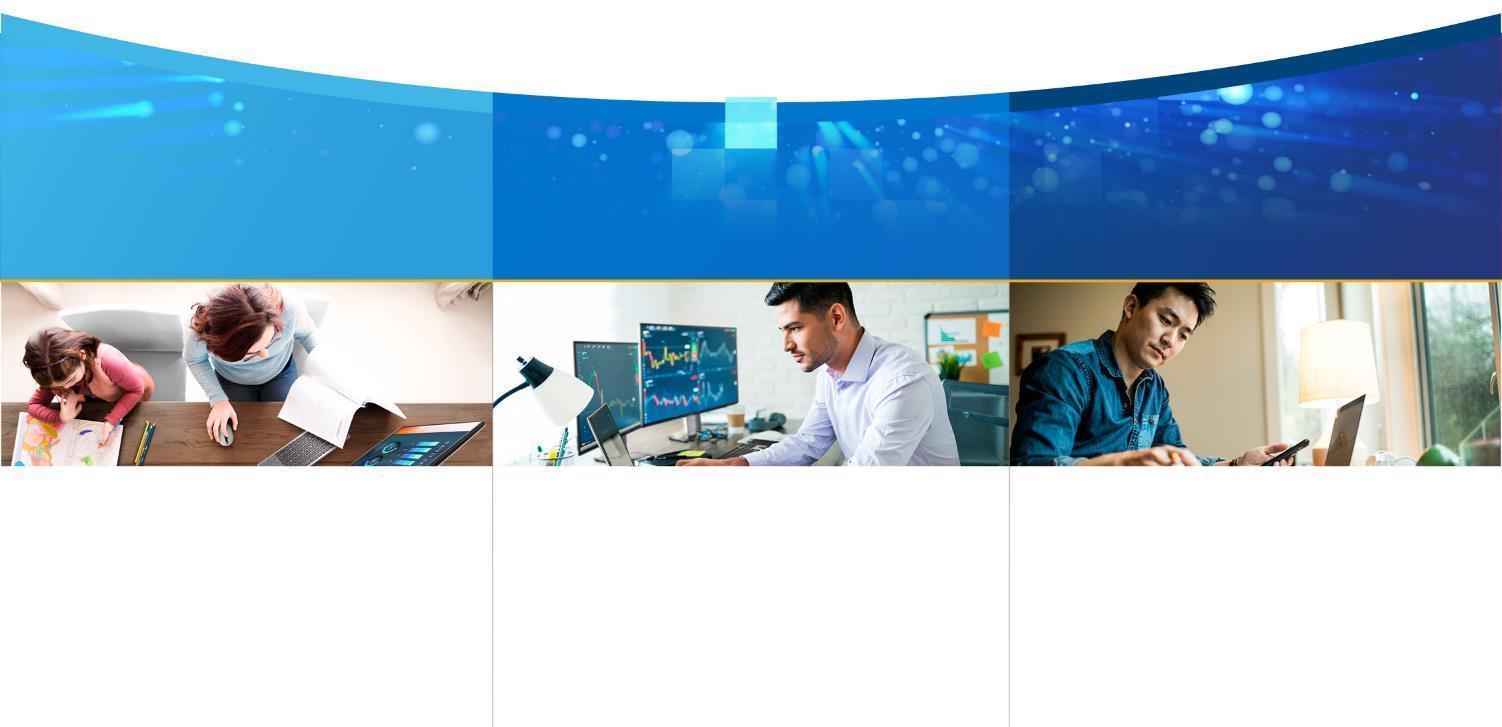 How Dell differs from the competition
ONLY SUPPORT SERVICE TO PROVIDE AUTOMATED REMOTE REMEDIATION*
ONLY SUPPORT SERVICE TO PROVIDE ALL THREE ACTIONABLE SCORES ON ONE DASHBOARD*
ONLY SUPPORT SERVICE TO PROVIDE AUTOMATED CUSTOM UPDATE CATALOG MANAGEMENT AND DEPLOYMENT*
Update Dell BIOS, driver, firmware, and applications and deploy automatically 
Maintain control and management of how updates are grouped and managed
Customize the way IT supports employees
Better IT support for remote employees
Increased productivity of employees and IT staff
Prediction and resolution of issues before they become problems
Gauge, at a glance, the percentage of fleet that is healthy, at risk or impaired through health, application experience and security scores on one dashboard
Root cause issues and apply to other devices
Zoom in on entire fleet or a single device
*Based on Dell analysis, August 2021
[Speaker Notes: Dell ProSupport Plus is the only / first support service to provide all three actionable scores on one dashboard: fleet health, security and application experience scores* 
Dell ProSupport Plus is the only / first support service to provide fleet health, security and application experience actionable scores, all on one dashboard*
Dell ProSupport Plus is the only / first support service to provide automated custom update catalog management and deployment*
Dell ProSupport Plus is the only / first support service to provide automated remote remediation*

Geographic Restrictions: Do not use these claims in Chile, China, Colombia, Costa Rica, Guatemala, Hong Kong, Korea, Malaysia, Russia, South Africa, Taiwan, Ukraine, Venezuela or Vietnam.]
IT leaders want support for their remote teams
81%  
Want external expertise to help internal IT teams be successful
53%  
Believe 
AI-powered connectivity accelerates issue resolution
60%
Believe 
AI-powered connectivity reduces risk
Source: IT Leaders Leverage Outside Expertise to Achieve Business Outcomes: A Spotlight on IT Service Providers– A Forrester Consulting Thought Leadership Spotlight Commissioned by Dell Technologies, May 2021
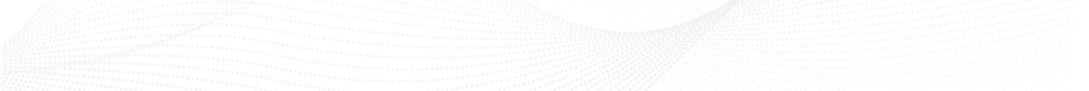 70 percent of companies plan to increase investment 
in remote workforce in the next year
[Speaker Notes: Source: IT Leaders Leverage Outside Expertise to Achieve Business Outcomes: A Spotlight on IT Service Providers– A Forrester Consulting Thought Leadership Spotlight Commissioned by Dell Technologies, May 2021]
Workplace services are shifting
Employees should be treated as customers. IT needs the right services to support them
employee centric
Improve worker experience by using software + services
service centric
hardware centric
Cost reduction by standardizing & optimizing services
Focus on maximizinghardware utilization
3rd Gen
2nd Gen
1st Gen
WORKPLACE SERVICES EVOLUTION
Source:  Everest Group
[Speaker Notes: The world is entering the third generation of support. 

Today, the majority of customers are focused on second gen areas, such as driving out costs, standardizing catalogs and automating where possible. However, approximately a quarter of IT departments are now focused on the overall customer experience as it’s a key and developing retention issue for employees, not to mention productivity.

Dell Technologies is leading our customers toward a more employee-centric paradigm, where the starting point is truly understanding what employees need from IT and then optimizing and standardizing the IT services to meet those needs. In most cases it is about offering the right mix of services to the right user group.

With more companies (70% according to Forrester) investing in “work anywhere” teams, AI-driven, modern support is becoming more and more important. 

This is where ProSupport Suite for PCs (specifically ProSupport Plus) is a game changer for IT staff and employees alike.

ProSupport Suite for PCs allows IT to see all a holistic view of their Dell fleet. 
Health, application experience and security scores all on one dashboard in a single portal.
It allows them to zoom into an employee’s experience on a single device, root cause it and then apply it to the entire fleet, if needed. 
They can see issues as they develop and resolve them remotely. 
The new ProSupport Plus also allows IT to automate and customize how they do their jobs…
They can customize rules allowing them to orchestrate the delivery of remote remediation on developing issues…for example, maybe they want 1x/day for critical systems or 1x/month for the entire Dell fleet.
They can choose whether to have Dell automatically fix issues as they arise or whether the IT team wants to drive the automated resolutions.
They can also automate custom update catalog management and deployment, which reduces a time-consuming and tedious task for IT teams.
All of this is on top of our foundational services: 24x7 support, onsite next business day service, direct or priority access to ProSupport experts, predictive and proactive issue detection and resolution and, with ProSupport Plus, coverage for accidental damage and the ability to retain your hard drive, and its data, if it needs to be replaced.
And they can ProSupport Plus improves productivity, employee experience and company performance.

Ask your customer how they see their services shifting? Where do they feel they are in the generational model? Are they mostly optimizing for cost of delivery or are they starting to optimize based on employee satisfaction and experience? How are they collecting feedback on how employees are using their devices? How are they measuring their productivity? Chances are the modern, intelligent support found in the ProSupport Suite will accelerate the productivity of employees and the success of the IT team.


https://www2.everestgrp.com/reportaction/EGR-2019-29-R-3219/Marketing]
How IT and employees benefit from ProSupport Suite for PCs
ProSupport Suite for PCs
Holistic view of Dell fleet and developing issues
Quick, remote resolutions

Automated rules and catalog management
AI-driven utilization metrics and performance trends
Seamless updates through custom catalog management 
Creating productive employee experiences
24x7 support, onsite next business day service, direct access to in-region experts
Employee experience gap
IT concerns
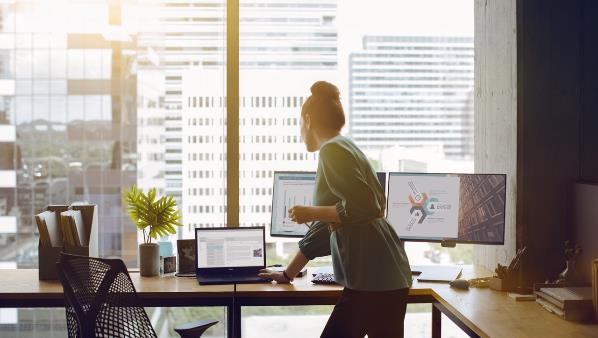 Security, manageability

Time spent on tasks/resolution

Reduce tickets and manual exceptions

Balance cost vs. experience, reduce one-offs
Too much IT friction when working remotelyNeed right apps,  entitlements & data
Trouble understanding what IT offers

Frustrated with time/delivery of resolution
Source: Customer interviews
Source: Customer interviews
[Speaker Notes: Concerns via customer feedback on employee experience and IT gaps]
How are you improving your employee experience?Questions to ask your customers
Are you able to detect issues and resolve them before they cause employee frustration for your remote workforce?
Do you have a data driven or AI-driven process to measure experience?
Do you have an efficient process in place to get employees back to productivity after hardware failures?
Do you have ways to automate IT tasks and customize the way you solve issues?
Let me share 
how Dell can help.
[Speaker Notes: Are you able to detect issues and resolve them before they cause employee frustration for your remote workforce?
Yes – Glad to hear it. Are there gaps in that coverage, perhaps around predictive HW failures? If so, you might consider ProSupport Plus.
No – We can help! ProSupport Plus gives you access to remotely remediate issues and access to enriched telemetry and trends that give you visibility into developing issues before they impact user productivity. ProSupport Plus can also predict HW failures before they occur.

Do you have a data driven or AI-driven process to measure employee experience?
Yes – <Ask what they use for context.> Does that solution deliver comprehensive hardware insights / telemetry from your Dell systems? If not, you might consider ProSupport or ProSupport Plus as a complement to your existing solution.
No – We can help! ProSupport and ProSupport Plus both provide access to enriched telemetry and trends that can help you get ahead of employee issues. ProSupport Plus takes it a step further and gives you access to remotely remediate issues.

Do you have an efficient process in place to get employees back to productivity after hardware failures?
Yes – Great! Do you need coverage for accidents? If so, ProSupport Plus is the right choice for you.
No – We can help! ProSupport Plus gives you the most comprehensive coverage for HW repairs, including accidents. And, it’s easy to contact Dell ProSupport experts when you need them.
 
Do you have ways to automate IT tasks and customize the way you solve issues?
Yes – Super. Does your solution automatically handle Dell update and firmware catalog creation and deployment? If not, you might want to consider ProSupport Plus.
No – We can help! With ProSupport Plus, use our rules engine to orchestrate remediation workflows for the systems and times that work for you. ProSupport Plus also entitles you to allow our system to create custom update and firmware catalogs that you can automatically deploy or deploy using your tool of choice.]
ProSupport Suite for PCs
The modernization of the ProSupport Suite for PCs
Support that eliminates stress for IT admins and end users
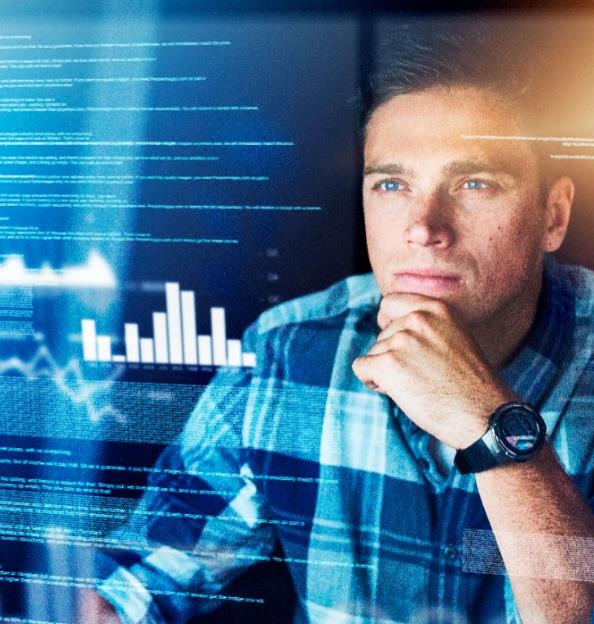 Modern, intelligent support from Dell is moving the industry light years past the foundation we’ve come to expect: 24x7 in-region support, onsite service, accidental damage, and priority access to IT experts.
ProSupport Suite for PCs allows you to: 
Gauge the health of your fleet and remotely resolve developing issues 
Root cause issues and remotely apply solutions to individual PCs or across your fleet
Optimize devices based on AI-driven performance trends
Improve employee experience by pinpointing and resolving issues before they develop
Automate the way you do IT with customized rules
ProSupport Suite for PCs helps IT admins automate and customize upgrades and resolve issues remotely while keeping employees productive – creating a better experience for employees and IT alike.
[Speaker Notes: By providing IT admins:
health, application experience and security scores in one location
actionable recommendations for remote resolution and upgrades
customizable rules and catalogs, and
the ability to manage your fleet of Dell PCs from anywhere at anytime
we allow you to do more, faster, for your employees – no matter where they (or you) are in the world.]
The evolution of modern support
Years of experience developing software for support services
2022 & Beyond
2021
Leading the way to self-healing PCs
2019
2015
Intelligent support and advanced remediation added to ProSupport Suite
Manage, support and resolve issues remotely from a single dashboard
Customize IT experience through custom rules and update catalogs
Discover trends via utilization metrics
Fleetwide management added to ProSupport Suite
Addition of fleetwide management and remote resolution on select issues
Accelerated transition to work-from-anywhere environment months prior to the beginning of the pandemic
Dell ProSupport Plus
Predictive and proactive support
Detect and resolve issues as they develop rather than after they’ve caused problems.
First in the industry to develop proactive and predictive capabilities*
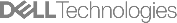 *Based on IDC Link report “Proactive, Predictive, Prescriptive Deskside and Mobile Worker Support”  March 17, 2015
© Copyright 2020 Dell Inc.
[Speaker Notes: *Based on IDC Link report “Proactive, Predictive, Prescriptive Deskside and Mobile Worker Support” by Rob Brothers. March 17, 2015]
Select the right support for your customer
Modern, AI-driven support that eliminates stress for IT admins and keeps end-users happy
ProSupport
ProSupport Plus
ProSupport Flex
Needs more than basic hardware warranty service
Wants automated, customized support to manage Dell fleet
Needs flexible options to supplement in-house IT
All the features of ProSupport
Analyze and resolve issues identified by health, application experience and security scores
Pinpoint and resolve developing issues remotely
Uncover performance trends
Automate creation and deployment of custom update catalogs for Dell BIOS, driver, firmware and applications
Customize rules for automated remediation
Repair or replace PCs for drops, spills and surges
All the features of ProSupport Plus with options to meet needs for large install base
Expert assistance to complement in-house IT capabilities
Single point of contact for escalations, asset planning and incidents
Monitor health of entire Dell PC fleet
Analyze the health, application experience and security scores on a single pane of glass
Detect and proactively resolve performance issues 
Includes all the foundational support you expect: 24x7 access to in-region experts, onsite next business day service, and single point of contact for hardware and software issues
Dell ProSupport Suite for PCs
What you should expect from world-class support:
Dell doesn’t stop there. We do more to support you:
1 Onsite availability varies by country and service purchased. Onsite service after remote diagnosis.2 Software support with collaborative 3rd party assistance. 3SupportAssist not available on Linux, Windows RT, Ubuntu or Chrome based products. SupportAssist automatically detects and proactively alerts Dell to: operating system issues, software upgrades, driver update=es and patches, malware, virus infected files, failures of hard drives, batteries, memory, internal cables, thermal sensors, heat sinks, fans, solid state drives and video cards. Predictive analysis failure detection includes hard drives, solid state drives, batteries and fans.4 Accidental Damage service excludes theft, loss, and damage due to fire, flood, or other acts of nature, or intentional damage. Customer must return damaged unit. Limit of 1 qualified incident per contract year. 5 Hard drive retention is not available on models with a soldered hard drive, Chromebooks or Venue tablets, except the Venue 11 Pro.. 6Available for ProSupport Plus customers with 500 or more ProSupport Plus systems 7Customers must commit to purchase 1,000 Dell client assets with ProSupport Flex within 12 months.
[Speaker Notes: Provide a brand new experience for IT Admins and their end users that will forever change the way they think about support.

You can add KYHD and Accidental Damage to ProSupport. However, it’s not the best option for your customer as it’s more expensive than ProSupport Plus (without all the advantages of ProSupport Plus).]
ProSupport for PCs
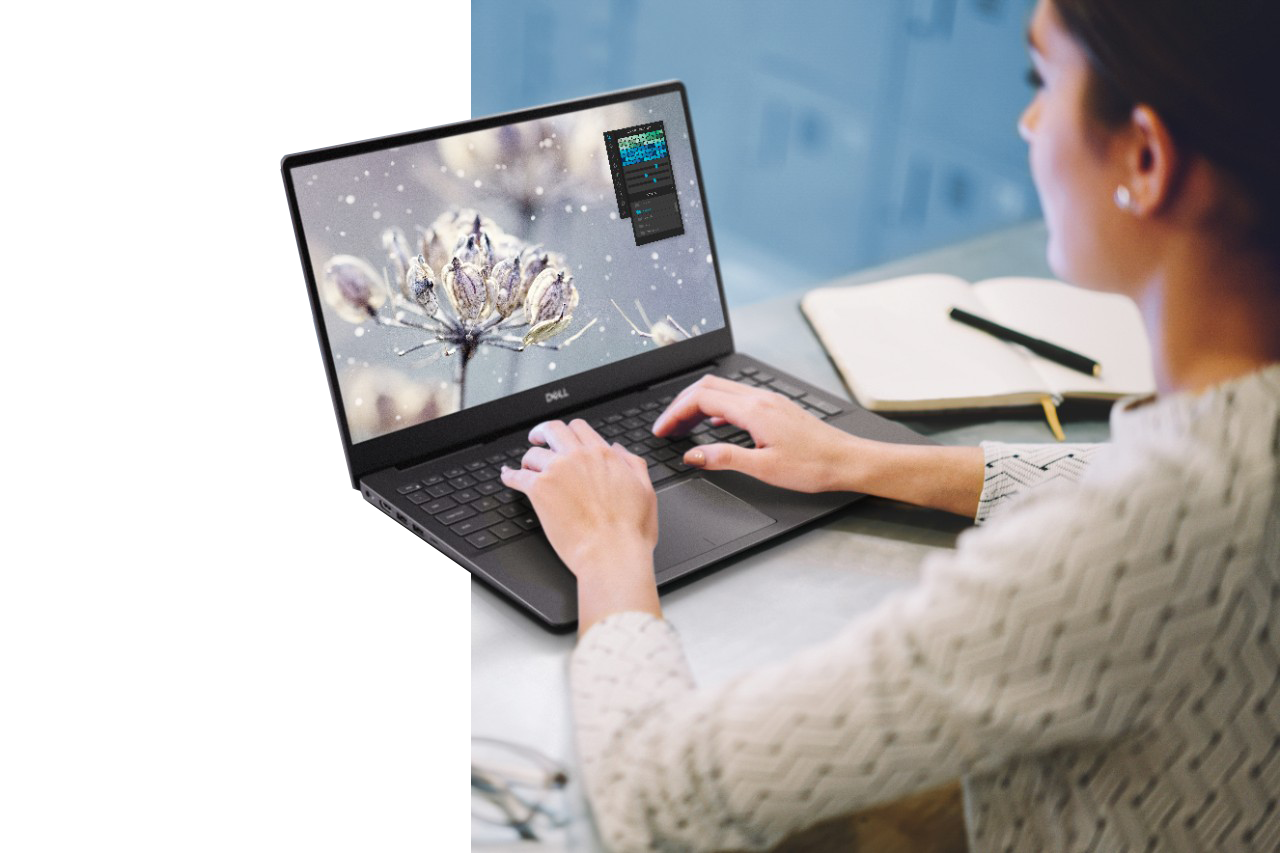 ProSupport for PCs
Modern insights complement proactive support to increase productivity
Quick analysis of health, application experience and security scores on a single screen – for your entire Dell fleet or for a single PC
Recommendations for increased performance
Proactive issue detection and resolution
Discovery of utilization trends and performance issues
Traditional support – 24x7 access to in-region ProSupport experts, hardware and software support and onsite next business day service
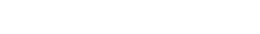 ProSupport for PCs
Adding modern insights to proactive support
Health, application experience and security scores
Quick analysis of the health of your fleet of Dell PCs with the ability to zoom in and pinpoint issues on a single device
Increase productivity for IT & employees
Features
AI-driven utilization metrics
24x7 direct access to in-region ProSupport experts, hardware and software support, onsite next business day service and command center monitoring of parts and labor delivery
Traditional  support
Trends and performance issues are uncovered through real-time hardware and software utilization metrics
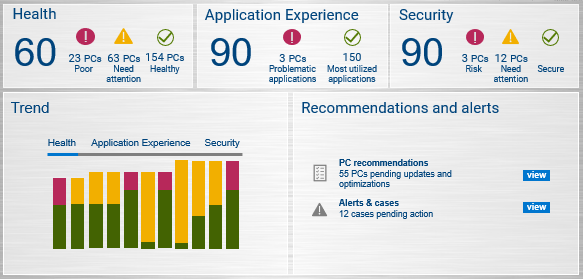 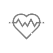 Recommendations for increased performance
View intelligent insights and recommendations to identify PCs needing updates or optimizations
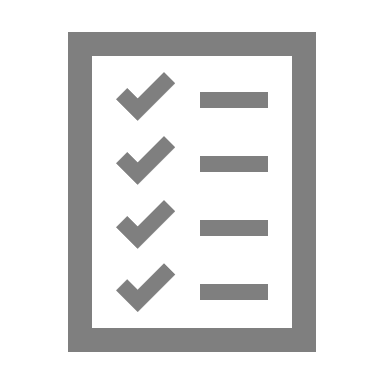 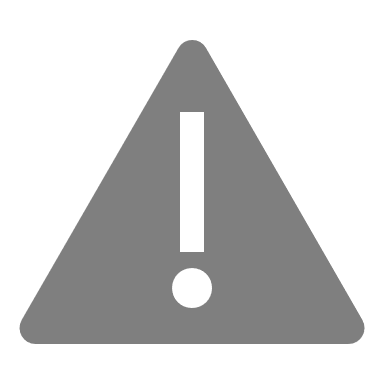 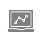 Issue detection and resolution
Proactive detection of issues and automatic case creation resolves issues 6x faster than the competition* to increase employee productivity
*Based on a Principled Technologies report, “Diagnose and resolve a hard drive issue in less time with Dell ProSupport Plus” May 2020. Testing commissioned by Dell, conducted in the United States.  Actual results may vary. Full report: http://facts.pt/ddv0ne9
[Speaker Notes: ProSupport for PCs is best for customers needing more than basic warranty service. For customers wanting automated and customizable support, the most complete support package is ProSupport Plus.

*Based on a Principled Technologies report, “Diagnose and resolve a hard drive issue in less time with Dell ProSupport Plus” May 2020. Testing commissioned by Dell, conducted in the United States.  Actual results may vary. Full report: http://facts.pt/ddv0ne9


Our AI-driven scores take the telemetry from your devices and provide a holistic view of your fleet.

Customers may ask the following questions…

How does Dell get the information used by SupportAssist and how does Dell protect the data and privacy.
Please let your customers know personal and business data are not collected – privacy and security is paramount. SupportAssist collects system state information, including configuration information, event notifications and system diagnostic information. 

The customer is in control as they must authorize their system state and software inventory information to be collected before this information is used to diagnose or troubleshoot issues.

System state information is protected during transport and storage. During transport, the information is encrypted (256 bit encryption) and communication is only allowed to go one-way – from the customer to Dell through secure web ports. Additionally, device usage and login credentials are never collected

2. How does Dell create the security score?
We use seven different data points, visible in TechDirect, to generate the security risk assessment. Security scores are generated using Dell Trusted Device.

3. What apps do we measure for application experience score?
Application experience scores are based on installed applications in the customer’s fleet…anything the end-user/employee is using on their systems. Doesn’t include web applications.

4. And how are health scores created?
By looking at the hardware utilization, software performance and alerts, as well as OS crashes.]
Dell ProSupport Suite for PCs
What you should expect from world-class support:
Dell doesn’t stop there. We do more to support you:
1 Onsite availability varies by country and service purchased. Onsite service after remote diagnosis.2 Software support with collaborative 3rd party assistance. 3SupportAssist not available on Linux, Windows RT, Ubuntu or Chrome based products. SupportAssist automatically detects and proactively alerts Dell to: operating system issues, software upgrades, driver update=es and patches, malware, virus infected files, failures of hard drives, batteries, memory, internal cables, thermal sensors, heat sinks, fans, solid state drives and video cards. Predictive analysis failure detection includes hard drives, solid state drives, batteries and fans.4 Accidental Damage service excludes theft, loss, and damage due to fire, flood, or other acts of nature, or intentional damage. Customer must return damaged unit. Limit of 1 qualified incident per contract year. 5 Hard drive retention is not available on models with a soldered hard drive, Chromebooks or Venue tablets, except the Venue 11 Pro.. 6Available for ProSupport Plus customers with 500 or more ProSupport Plus systems 7Customers must commit to purchase 1,000 Dell client assets with ProSupport Flex within 12 months.
[Speaker Notes: Provide a brand new experience for IT Admins and their end users that will forever change the way they think about support.

1 Onsite availability varies by country and service purchased. Onsite service after remote diagnosis.2 Software support with collaborative 3rd party assistance. 3SupportAssist not available on Linux, Windows RT, Ubuntu or Chrome based products. SupportAssist automatically detects and proactively alerts Dell to: operating system issues, software upgrades, driver update=es and patches, malware, virus infected files, failures of hard drives, batteries, memory, internal cables, thermal sensors, heat sinks, fans, solid state drives and video cards. Predictive analysis failure detection includes hard drives, solid state drives, batteries and fans.4 Accidental Damage service excludes theft, loss, and damage due to fire, flood, or other acts of nature, or intentional damage. Customer must return damaged unit. Limit of 1 qualified incident per contract year. 5 Hard drive retention is not available on models with a soldered hard drive, Chromebooks or Venue tablets, except the Venue 11 Pro.. 6Available for ProSupport Plus customers with 500 or more ProSupport Plus systems 7Customers must commit to purchase 1,000 Dell client assets with ProSupport Flex within 12 months.

You can add KYHD and Accidental Damage to ProSupport. However, it’s not the best option for your customer as it’s more expensive than ProSupport Plus (without all the advantages of ProSupport Plus).]
Dell supports customers like no other company can
Faster time to 
resolution of 
existing issues2
6x
Only support service to provide health, application experience and security scores on one dashboard1 to provide a holistic view of your fleet of Dell PCs
73%
Fewer steps to proactive resolution of existing issues2
Dell
Security first.Secure real time monitoring that collects only the information needed to resolve issues, keeping it secure in the process
Dell resolves problems in less time and fewer steps than HP and Lenovo support plans2
1Based on Dell analysis, August 2021.  2Based on a Principled Technologies report, “Diagnose and resolve a hard drive issue in less time with Dell ProSupport Plus” May 2020. Testing commissioned by Dell, conducted in the United States.  Actual results may vary. Full report: http://facts.pt/ddv0ne9
[Speaker Notes: 1Based on Dell analysis, August 2021. Geographic Restrictions: Do not use these claims in Chile, China, Colombia, Costa Rica, Guatemala, Hong Kong, Korea, Malaysia, Russia, South Africa, Taiwan, Ukraine, Venezuela or Vietnam.
2Based on a Principled Technologies report, “Diagnose and resolve a hard drive issue in less time with Dell ProSupport Plus” May 2020. Testing commissioned by Dell, conducted in the United States.  Actual results may vary. Full report: http://facts.pt/ddv0ne9 
 (Dell vs. Named Competitors) -- Do not use in Argentina, Brazil, China, El Salvador, Guatemala, Honduras, Indonesia, Morocco, Nicaragua, Philippines, Turkey, Venezuela and Vietnam]
Tools and technology
Connect and manage PCs with actionable intelligence
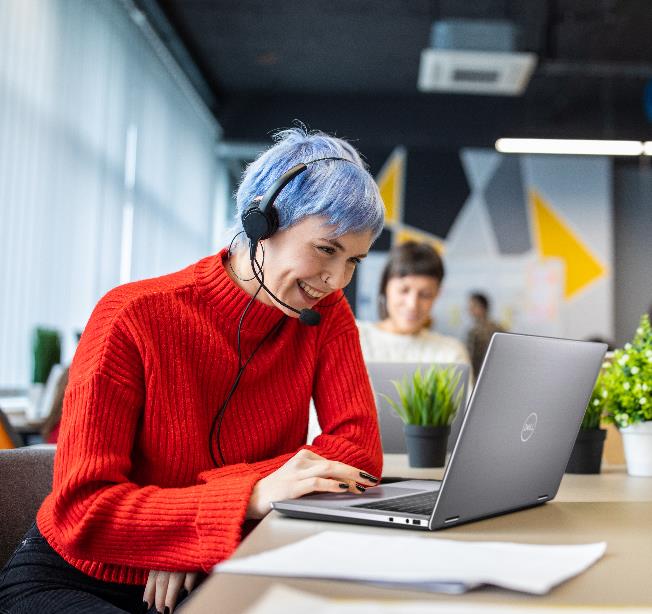 ProSupport Suite for PCs takes advantage of connectivity technology & an intuitive online dashboard where you will centrally monitor and manage your PC fleet. Stay in control of better user experiences with:
Proactive and predictive detection for faster* issue resolution
Quick analysis of health, application experience and security scores on a single screen
Customized rules define remediation workflows
Automatic creation and deployment of custom update catalogs for Dell BIOS, driver, firmware and applications
*Based on a Principled Technologies report, “Diagnose and resolve a hard drive issue in less time with Dell ProSupport Plus” May 2020. Testing commissioned by Dell, conducted in the United States. Actual results may vary. Full report: http://facts.pt/ddv0ne9
[Speaker Notes: Once you connect your PC fleet with SupportAssist, you can centrally monitor and manage it from TechDirect, anytime, anywhere.

Our ProSupport Suite for PCs provides a range of support options to meet the needs of businesses from small companies to large enterprises using SupportAssist, our proactive and predictive technology and anticipate your team’s needs with data-driven insights on Health, Application Experience and Security.

If you need support to reduce IT time spent on routine tasks, we have you covered with 24x7 direct access to ProSupport engineers, onsite repairs on the next business day and automated, proactive issue resolution with telemetry driven insights.

Or if you need the highest level of support, ProSupport Plus includes all the features and benefits of ProSupport, as well as Accidental Damage service, actionable telemetry-driven insights and recommendations into PC performance and predictive technology that virtually eliminates unplanned downtime.]
Modern, intelligent PC management at your fingertips
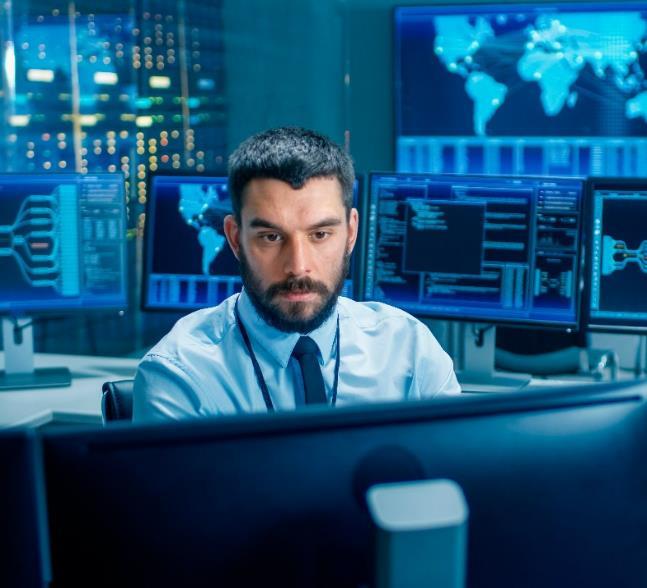 When IT is under pressure to deliver a better end-to-end PC experience, you need a portal that shows both the big picture and your next step across your entire team anytime, anywhere. TechDirect* provides:
End-to-end IT control throughout the PC lifecycle
Fleet-wide visibility and management with actionable insights
Flexibility to tailor your views and dashboards
*TechDirect features that require SupportAssist connectivity are not available on Linux, Windows RT, Android, Ubuntu or select Chrome based products. SupportAssist, when connected to TechDirect, automatically detects and proactively alerts Dell to: operating system issues, software upgrades, driver updates, malware, virus infected files, failures of hard drives, batteries, memory, thermal sensors, heat sinks, fans, solid state drives and video cards. SupportAssist, when connected to TechDirect, enables predictive analysis failure detection includes hard drives, solid state drives, batteries and fans (only ProSupport Plus and ProSupport Flex).
[Speaker Notes: When IT is under pressure to deliver a better end-to-end PC experience, TechDirect shows both the big picture and your next step across your entire team anytime, anywhere. 

With TechDirect, we’re taking a potentially complicated path that could require countless tools and making it simple. Delivering the results IT leaders need for a modern, intelligent, self-service portal with an AI powered connectivity solution. 

You will have a clear path for PC management at every step in our centralized, online customer portal.]
An enhanced modern PC management experience
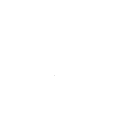 Easy access to data-driven differentiators in TechDirect
1
2
3
4
Easily monitor, detect and track your entire Dell fleet or single PC from a customized dashboard showcasing new scores for health, application experience and security
Create rules that detect and remediate issues remotely to help manage your Dell PC fleet performance
A unified, modern online user experience with easy navigation and PC management
Automated creation and deployment of custom catalogs for Dell BIOS, driver, firmware and applications
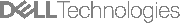 [Speaker Notes: At-a-glance, lets look at the data driven differentiators and features you want with TechDirect and SupportAssist:

We now have an ultra-modern user-interface, look & feel, that is more intuitive to support offer activation and navigation. An easier activation of advanced features, like SupportAssist for business PCs.

You can easily monitor, detect and track your entire Dell fleet or a single PC from a customized dashboard showcasing:
Hardware & OS performance (health data)
Security scores
Application experience
Issue remediation

Create custom catalogs to automate and control the performance of your Dell PC fleet. And create custom remediation rules to manage your Dell PC fleet performance.

This monitored and improved PC performance leads to fewer headaches and a more productive workforce.
Act on proactive and predictive data to prevent and resolve issues remotely, saving on downtime.]
Simplify PC monitoring, tracking and management
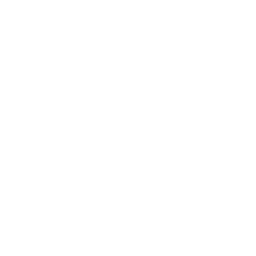 Easily monitor and manage from your TechDirect dashboard:
Gain insights to your entire Dell PC environment with central access
At-a-glance audit trails and performance indicators provide transparency across your fleet 
Control configuration for customized experiences, including options for:
End-user tool usage and interaction
Data collection permissions
Alert behaviors and notifications, including sending alerts to tools, like ServiceNow
Automated scans and remote remediation
Centrally manage
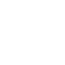 Optimize, update & protect
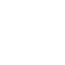 Prevent downtime
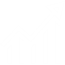 Gain insight
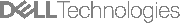 [Speaker Notes: TechDirect can help you simplify asset management and alerts for your Dell PCs. It can be configured to send PC issue alerts to your account if you have ProSupport, ProSupport Flex or ProSupport Plus. This way you have one centralized place from which to manage all your end user alerts, from KPIs to audit trails.

Depending on your IT policies and preferences, you can choose to enable the end-user interface as well as configure the functionality that will be accessible to your employees. 
You will have the flexibility to disable any of the features. 

Configuration settings put you in control of how incoming alerts are managed. You can configure alert settings to auto-forward alerts to Dell to become support requests, setup auto-dispatches or your alerts can be individually managed from the Alerts list. 

Notifications will be sent to you via email or the TechDirect Message Center if you haven’t acted upon an alert after a specified number of days. All of these configuration settings are designed to make managing PC support easier. You can even have notifications routed to your existing tools, like ServiceNow.]
Deliver hassle-free experience anytime, anywhere
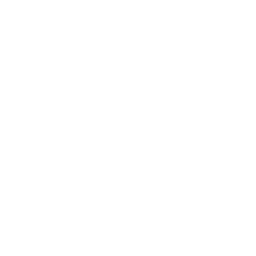 Stay ahead of potential performance issues
Optimize PC experience by cleaning files, tuning performance, optimizing Wi-Fi networks and more
Protect your environment with access to security scores and virus and malware removal  
Automate creation and deployment of custom update catalogs for Dell BIOS, driver, firmware and applications
Create customized rules that detect and remediate issues, remotely
Centrally manage
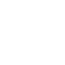 Optimize, update & protect
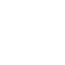 Prevent downtime
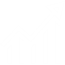 Gain insight
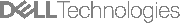 [Speaker Notes: There are many factors that could be impacting PC performance. Our health, security and application experience scores help you to stay on top of these issues. 

Whether an end-user is requesting a fix for an un-diagnosed issue or IT is looking to get ahead of potential performance issues, you can now take action directly from TechDirect. 

You have a dashboard view that shows PC recommendations across your fleet, with the ability to customize the list of PCs and actions taken for multiple systems in your environment. With SupportAssist, you have  customized catalog creation based on detected install base and direct deployment via our integration with cloud-based technology. (DCRM)

With our remediation platform, we provide flexibility for IT admins to tailor their remote remediation using customized rules for workflow creation, execution and reporting. IT admins will be able to generate their own scripts at the time of launch with additional scripts post-launch.  

Updates are queued for the next time PCs are online. Recommendations are classified as critical, recommended and optional – and you are in control of who receives updates.
Your dashboard allows you to easily review current status anytime, anywhere.

Our hassle-free experience allows you to drill down into PC Recommendations and take action immediately with a remote session.]
Get smarter support with AI that predicts issues
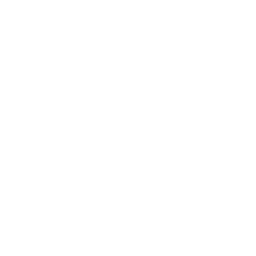 How does Dell use AI to predict issues?
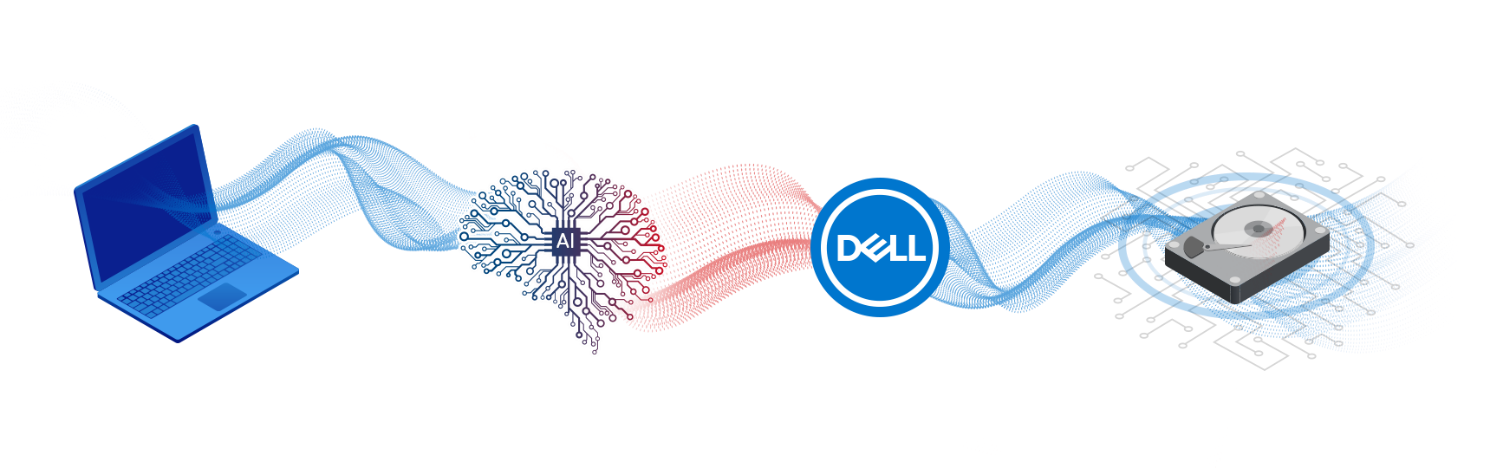 Centrally manage
Our AI engine processesthe data using machine learning
We alert and contact you 
to proactively resolve
Failure avoided
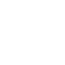 Optimize, update & protect
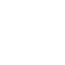 Future failure is detected
Prevent downtime
Telemetry data is collected by connecting to TechDirect using the SupportAssist, 256-bit encryption and SSL protocol
Your part is replaced before a failure and you stay productive
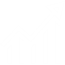 Gain insight
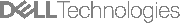 [Speaker Notes: When sharing the predictive support feature with customers, we often get the question “How does it work?” 

The technology behind our predictive capabilities uses artificial intelligence to get ahead of issues. This example scenario shows an end user with SupportAssist enabled on a ProSupport Plus device. 
Telemetry data that is processed by our AI engine, applying machine learning to the data, identifying patterns that indicate a potential failure. 
The end user’s IT manager automatically receives a predictive alert warning about a hard drive failure. 
The IT manager adds a note to the alert detailing the end user’s contact information. 
The alert is then forwarded to Dell to become a support request. 
The troubleshooting information Dell needs to begin working the issue is attached to the request. 
Dell then contacts the end user directly and replaces the hard drive. 

Results
The inconvenience to the end user is minimal as the drive was replaced at a time convenient for them. The end user was also able to back up their data before the scheduled drive replacement. Additionally, the IT manager’s effort was minimal as he only had to add a note and forward the alert to Dell.]
Expedite PC issue resolution in fewer steps
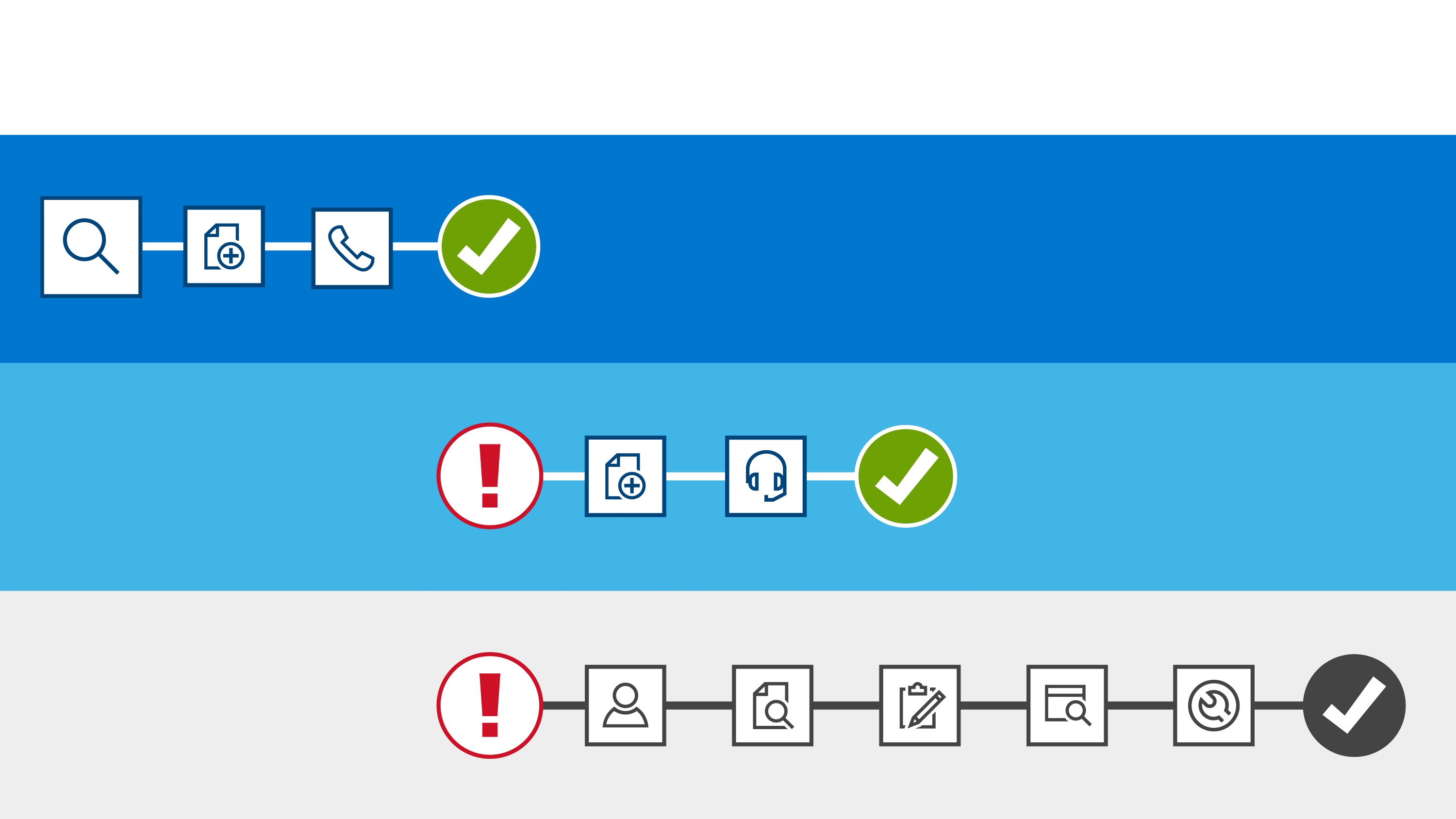 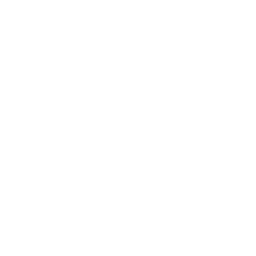 Automated predictive support with ProSupport Plus and ProSupport Flex
PREDICTIVE
Failure
Prevented
Centrally manage
Dell contacts customer
Auto case creation
Predict Issue
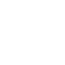 Automated proactive support with ProSupport, ProSupport Plus and ProSupport Flex
Optimize, update & protect
Fault Occurs
Dell contacts customer
Auto case creation
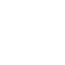 Traditional manual support
Resolved
Prevent downtime
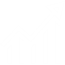 Customer contacts Dell
Verify service contract
Manual case creation
Gather system state data
Troubleshoot
Gain insight
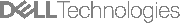 [Speaker Notes: SupportAssist is a smarter way to get resolution and the key benefit is expedited issue resolution. 

Let’s walk through this illustration:
The grey box at the bottom of this slide shows traditional support and the many manual steps it requires for customers to get resolution after a fault has occurs. The blue boxes represent the path to resolution when SupportAssist’s predictive and proactive automated support is enabled through the ProSupport Suite for PCs. You can see the steps are reduced by almost half with proactive resolution. When a fault occurs, a support request is automatically created, and we proactively contact you about resolution. With predictive, the failure is prevented before you would initiate a typical support process – greatly reducing impact to the customer. 

With SupportAssist, the customer no longer needs to
Identify a fault has occurred
Locate their service tag
Remember their service contract details
Find tech support’s phone number
Describe the issue
Gather system logs
Send system logs to Dell
Hold while tech support troubleshoots

The key thing to remember is with ProSupport or ProSupport Plus with SupportAssist the steps to resolution are reduced by almost half.]
Simplify PC monitoring, tracking and management
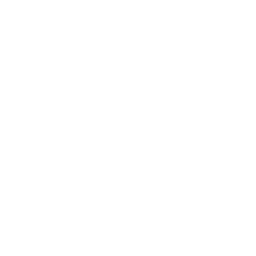 Focus on the health, application experience and security of your Dell fleet and take-action from a centralized location
Centrally manage
Application Experience
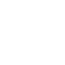 Health
Security
Optimize, update & protect
Monitor, detect, track and trend device component stability using hardware and software performance and OS crash analysis
Keep a pulse on user experience by monitoring application utilization & performance
Visibility to risks and threats to a single PC or your fleet using assessments from Dell Trusted Device
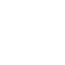 Prevent downtime
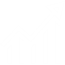 Gain insight
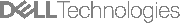 [Speaker Notes: Your customizable dashboard allows the IT admin to zoom in on the end-user experience by identifying areas of success and opportunities for improvement with device health, application experience and security from a single Dell PC or your entire Dell fleet.

You can easily monitor, detect, track and trend device health across hardware and OS.

Application experience allows you to keep a pulse on your end-user experience by monitoring performance.

The security score helps you understand the percentage of your Dell fleet that may have greater risk using binary assessment of BIOS IoA, BIOS verification, TPM enabled, BIOS admin password enabled, antivirus, firewall and disk encryption enabled.]
Anticipate your team’s needs with data-driven insights
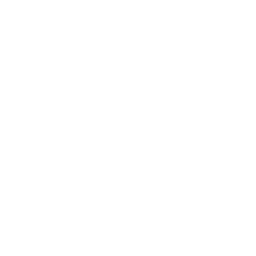 Make better data-driven decisions with health, application experience and security scores that zoom in on performance issues and your fleet’s needs: 
Hardware utilization including memory, CPU, GPU, battery and storage
Software utilization including application usage and crashes
Device stability including OS crashes and PC system events 
Device age helps anticipate and plan for hardware refreshes
Centrally manage
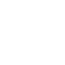 Optimize, update & protect
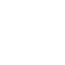 Prevent downtime
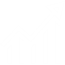 Gain insight
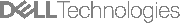 [Speaker Notes: When performance issues happen in your business, you hear about them and are expected to solve the problem as quickly as possible to mitigate downtime. What if you had insight into performance issues and could begin implementing solutions before you are alerted to the problem by the end user? 

Our SupportAssist KPI reports illustrate the positive way the offer benefits you. 

IT managers and decision-makers can gain insight into key performance metrics like hardware utilization, software utilization, device stability and device age by monitoring the health of PCs from a central dashboard. You can now proactively identify and resolve issues with visibility and ease. When it comes time for refreshes, you have more data at your fingertips to make better decisions. 

From your customized, central dashboard, you can view these insights on each PC or the entire Dell fleet to zoom in on specific issues and needs for your end-users.]
Why TechDirect with SupportAssist?
80+
More than a decade of self-service online support with 250K support requests & 1.2 million self-dispatches globally each year1
Trusted by 45K enrolled companies and 2,500 channel partners enabled to centrally manage PCs
Million Connected devices globally, receiving automated, proactive, support2
Security first.Secure real time monitoring that collects only the information needed to resolve issues, keeping it secure in the process
We have the scope and scale to manage the entire process, end-to-end, to save you from multiple tool headaches
1 Based on an internal analysis of Dell Technologies portal data including support requests, self-dispatches and users as of April 2021 
2 Based on an internal analysis of Dell Technologies connectivity and portal technologies for enterprise and client systems as of April 2021
[Speaker Notes: So, you’re probably thinking, all service providers provide a customer portal – what’s the big deal? 

TechDirect is a portal that has evolved to provide a single-stop solution for end-to-end PC management. If you need enterprise solutions, we have that too. Leveraging our scope and scale to save you from multiple tool headaches for…

Better, self-service support experiences:
With more than a decade of self-service online support, bringing in 250K support requests and 1.2 million self-dispatches globally, each year.

A secure, connected device experience:
With real time monitoring that collects only the information needed to resolve issues, keeping it secure in the process 
Install base of 80 million and counting connected devices that rely on automated, proactive support and help inform evolving data science that can detect and resolve issues with acuity 

With an existing reputation to get global direct and partner customers what they need to centrally managing their PCs:
45K enrolled businesses in the portal
2,5000 channel partners]
Privacy and security is paramount
SupportAssist only collects the information needed to resolve issues and keeps it secure
Information is safe during transport and storage.
You are in control.
Authorization must be given before information including configuration, event notifications and system diagnostic information are collected. 

The customer has to opt-in for software inventory information to be collected for issue diagnosis.

IT admins managing alerts in SupportAssist can review the information collected here.
Transport
Storage
256-bit encryption 
Secure web ports 
Firewall protected one-way communication from  the customer’s site to Dell
Device usage and login credentials are never collected
Proxy credentials, if supplied, are encrypted and never leave the customer site
Dell My Account authentication leverages anti-forgery mechanisms
Learn more about how SupportAssist securely monitors your environment
[Speaker Notes: One of the main questions we get from customers is around data security and privacy. 

Please let your customers know personal and business data are not collected – privacy and security is paramount. 

SupportAssist collects system state information, including configuration information, event notifications and system diagnostic information. 

The customer is in control.
They must authorize their system state and software inventory information to be collected before this information is used to diagnose or troubleshoot issues. 

Their system state information is safe.
System state information is protected during transport and storage. During transport, the information is encrypted and communication is only allowed to go one-way – from the customer to Dell. Additionally, device usage and login credentials are never collected. 

During storage, supplied proxy credentials are encrypted and never leave the customer site. An added layer of safety is provided with Dell MyAccount’s anti-forgery mechanisms. You can learn more about our privacy and security measures in this security white paper.]
Competitive Analysis
HP and Lenovo support services leverage telemetry tools, but have varying GTM strategies
1. Dell utilizes good, better, best bundles to sell Support services2. HP creates stand-alone, multi-vendor offers; investing in Support services that leverage and market TechPulse3. Lenovo has a dual strategy: bundled Support services plus multi-vendor SaaS offerings
 Included in Offer	° Optional Add On
Replacing Premier Care, which did not include tool
UEM /  Fully Managed
DIY / Partially Managed
PricingUpdated July 2021
Support services value to sales
High Services margins increase deal size and help you retire quota faster
1
.25
%
90+
x
2
CSAT and fewersupport calls
SAE, SCE and SSR
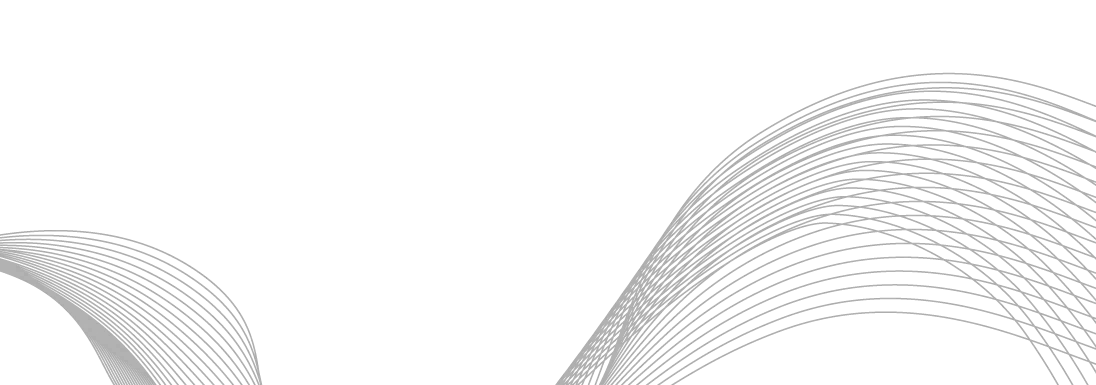 x
Higher close rate
More follow-on sales of hardware when customers are happy with support  
Less escalation
Fewer calls
Fewer returns
Hardware deals with Services close at a higher rate than deals for just product
Modifier
ProSupport Plus only
H2 FY22 Services Sales Key Comp Plan
Internal Use - Confidential
[Speaker Notes: Dell services are often the differentiator in making a sale. Our internal research shows that hardware deals with services attached close at a 2x higher rate than deals for just hardware or product. Customers happy with the support they receive often return to the same vendor for repeat sales. Currently our CSAT score is 90% for every region and both ProSupport and ProSupport Plus.

When you upsell services to ProSupport and ProSupport Plus, support calls go directly to the helpdesk. When customers buy basic warranty service, the majority of calls flow directly from the customer to the salesperson as you are their primary contact for the hardware. To reduce the number of calls you (salesperson) receive for support, share the value of ProSupport and ProSupport Plus with your customers and let the ProSupport experts field their calls 24x7 and provide onsite support with proactive and predictive support.]
ProSupport Plus for PCs pricing strategy
Balanced pricing plan
Bundle discounts
Incremental margin
Reachable upsell ladder
ProSupport Plus bundle is less than
 ProSupport + Accidental Damage 
+ Keep Your Hard Drive
Margin accretive 
over stand alone 
offers
ProSupport Plus 
is less than 
2x ProSupport
Easy to sell
More profitable than ProSupport and Accidental Damage sold separately – Latitude
More profitable than ProSupport and Keep Your Hard Drive sold separately -- OptiPlex
Updated March 2019
Internal Use - Confidential
EMEA support pricing ladder for Latitude 7480
EDB (3 Year)
GERMANY (3 Year)
ProSupport
ProSupport + AD
$440
$467
ProSupport+AD+KYHD
$475
$519
ProSupport Plus
$543
$498
More profitable than ProSupport and Keep Your Hard Drive sold separately 10%~20% discount compared to offers sold separately
Easy to sell
$551
$540
Note: Prices in US dollars; prices subject to change
Slide updated July 2021
Internal Use - Confidential
[Speaker Notes: * This pricing information is being updated to include 7x24 4 hour onsite options. For more information, please contact jeff_swiatek@dell.com



Here is the pricing example for the OptiPlex 7010.  The only thing that’s different from the Latitude example is that there is a slightly bigger discount.  Other than that, the strategy is the same.]
EMEA support pricing ladder for OptiPlex 7050
EDB (3 Year)
GERMANY (3 Year)
ProSupport
ProSupport + AD
$283
$328
ProSupport+AD+KYHD
$288
$333
ProSupport Plus
$306
$316
More profitable than ProSupport and Keep Your Hard Drive sold separately 10%~20% discount compared to offers sold separately
Easy to sell
$345
$340
Note: Prices in US dollars; prices subject to change
Slide updated July 2021
Internal Use - Confidential
[Speaker Notes: * This pricing information is being updated to include 7x24 4 hour onsite options. For more information, please contact jeff_swiatek@dell.com



Here is the pricing example for the OptiPlex 7010.  The only thing that’s different from the Latitude example is that there is a slightly bigger discount.  Other than that, the strategy is the same.]
ABU support pricing ladder for Latitude 7480
Brazil (3 Year)
US, Canada (3 Year)
ProSupport
ProSupport + AD
ProSupport+AD+KYHD
ProSupport Plus
More profitable than ProSupport and Accidental Damage sold separately
5%~10% discount compared to offers sold separately
Easy to sell
Note: Prices in US dollars; prices subject to change
Slide updated July 2021
Internal Use - Confidential
[Speaker Notes: * This pricing information is being updated to include 7x24 4 hour onsite options. For more information, please contact jeff_swiatek@dell.com


Now we move into ProSupport Plus pricing examples.  If you look at the Latitude e6440 for US and Canada, three years of ProSupport costs $99.  If you add Accidental Damage to that, you are now at $208 and if you add in Keep Your Hard Drive, you’re now up to $228.  

Now take a look at 3 years of ProSupport Plus.  You’ll see it’s less than the a la carte price of ProSupport, Accidental Damage and Keep Your Hard Drive combined.  We are giving customers a discount over the price of the a la carte offerings.

What you don’t see here is that ProSupport Plus is actually more profitable, as well.  When customers buy bundles, they tend to not use all the features that are included like they would if they bought each service separately.  For example, historically, when customers bought ProSupport and Accidental Damage, they were less likely to use Accidental Damage than if they purchased Accidental Damage separately.  Even with the bundle discount for ProSupport Plus, it will actually be more profitable in the long run because you’re getting the margin, but the customer isn’t actually using the service.  Customers may buy based on the value of the offer but then may not use all the features.]
ABU support pricing ladder for OptiPlex 7050
US, Canada (3 Year)
Brazil (3 Year)
ProSupport
ProSupport + KYHD
ProSupport+AD+KYHD
ProSupport Plus
More profitable than ProSupport and Keep Your Hard Drive sold separately 20%~35% discount compared to offers sold separately
Easy to sell
Note: Prices in US dollars; prices subject to change
Slide updated July 2021
Internal Use - Confidential
[Speaker Notes: * This pricing information is being updated to include 7x24 4 hour onsite options. For more information, please contact jeff_swiatek@dell.com



Here is the pricing example for the OptiPlex 7010.  The only thing that’s different from the Latitude example is that there is a bigger discount.  Other than that, the strategy is the same.]
APJ support pricing ladder for Latitude 7480
India (3 Year)
Japan (3 Year)
Australia (3 Year)
ProSupport
ProSupport + AD
ProSupport+AD+KYHD
ProSupport Plus
More profitable than ProSupport and Accidental Damage sold separately
10%~35% discount compared to offers sold separately
Easy to sell
Note: Prices in US dollars; prices subject to change
Slide updated July 2021
Internal Use - Confidential
[Speaker Notes: * This pricing information is being updated to include 7x24 4 hour onsite options. For more information, please contact jeff_swiatek@dell.com



Now we move into ProSupport Plus pricing examples.  If you look at the Latitude e6440 for Australia, as an example, three years of ProSupport costs $102.  If you add Accidental Damage to that, you are now at $239 and if you add in Keep Your Hard Drive, you’re now up to $253.  

Now take a look at 3 years of ProSupport Plus.  You’ll see it’s less than the a la carte price of ProSupport, Accidental Damage and Keep Your Hard Drive combined.  We are giving customers a discount over the price of the a la carte offerings.

What you don’t see here is that ProSupport Plus is actually more profitable, as well.  When customers buy bundles, they tend to not use all the features that are included like they would if they bought each service separately.  For example, historically, when customers bought ProSupport and Accidental Damage, they were less likely to use Accidental Damage than if they purchased Accidental Damage separately.  Even with the bundle discount for ProSupport Plus, it will actually be more profitable in the long run because you’re getting the margin, but the customer isn’t actually using the service.  Customers may buy based on the value of the offer but then may not use all the features.]
APJ support pricing ladder for OptiPlex 7050
Japan (3 Year)
India (3 Year)
Australia (3 Year)
China (3 Year)
ProSupport
ProSupport + AD
ProSupport+AD+KYHD
ProSupport Plus
More profitable than ProSupport and Keep Your Hard Drive sold separately 25%~40% discount compared to offers sold separately
Easy to sell
Note: Prices in US dollars; prices subject to change
Slide updated July 2021
Internal Use - Confidential
[Speaker Notes: * This pricing information is being updated to include 7x24 4 hour onsite options. For more information, please contact jeff_swiatek@dell.com



Here is the pricing example for the OptiPlex 7010.  The only thing that’s different from the Latitude example is that there is a slightly bigger discount.  Other than that, the strategy is the same.]
ProSupport Flex for PCs pricing strategy
ProSupport Flex for Client customers consume less tech support service, allowing for a reduced price on ProSupport technical support.
Standard pricing only: 
SAM services are priced per tag based on predefined consumption rates of resources.
Next day and same day onsite service.
All other add on services (Accidental Damage, Onsite Diagnosis, and Keep Your Hard Drive)
Internal Use - Confidential
Availability
ProSupport Suite offer availability by LOB
Line of Business
*ProSupport and ProSupport Plus can be sold with Inspiron and Alienware to commercial customers in the US and CA where company numbers are available.
Slide updated March 2019
Internal Use - Confidential
ProSupport and ProSupport Plus for PCs
Country availability
ABU
Both ProSupport & ProSupport Plus
103 countries

ProSupport only*
26 countries

Total
129 countries


Note: ProSupport Plus APOS not available in EMEA
Botswana
Bulgaria
Cote D’Ivoire
Croatia
Estonia
Egypt* 
Ethiopia
Ghana
Hungary
Kazakhstan*
Iceland
Iraq
Israel*
Jordan
Kenya
Kuwait
Latvia
Libya
Lithuania
Morocco*
Mozambique
Namibia
Nigeria
Oman
Qatar
Romania
Russia
Saudi Arabia
Mexico 
Montserrat*
Netherlands Antilles/Curaçao*
Nicaragua
Panama 
Paraguay 
Peru 
Puerto Rico
St. Kitts and Nevis*
St. Lucia*
St. Vincent and the Grenadines*
Suriname
Trinidad & Tobago
Turks & Caicos Islands*
US Virgin Islands 
Uruguay 
Venezuela
St. Maarten*
St. Martin*
Serbia*
Slovenia
Tanzania
Tunisia
Turkey
Uganda
Ukraine*
United Arab Emirates
United States
Canada
Anguilla*
Antigua & Barbuda 
Argentina 
Aruba
Bahamas
Barbados
Belize*
Bermuda 
Bolivia 
Brazil 
British Virgin Islands 
Cayman Islands 
Chile
Colombia 
Costa Rica 
Dominica*
Dominican Republic 
Ecuador 
El Salvador 
French West Indies
Grenada
Guatemala
Guyana
Haiti*
Honduras
Jamaica
APJ
EMEA
Australia 
China 
Hong Kong inc Macau 
India 
Japan 
Malaysia
Pakistan* 
Singapore 
South Korea
Sri Lanka* 
Taiwan 
Thailand
Vietnam*
Bangladesh*
  Brunei
  Indonesia
  New Zealand
  Phillipines
Austria 
Belgium 
Czech Rep  
Denmark 
Finland 
France
Monaco*
Germany 
Greece
Ireland 
Italy
Vatican City*
Luxembourg
Netherlands 
Norway 
Poland 
Portugal
Slovakia 
South Africa 
Spain 
Sweden 
Switzerland 
Lichtenstein*
United Kingdom
Algeria
Angola
Azerbaijan*
Bahrain
*ProSupport only locations
Slide updated March 2019
Internal Use - Confidential
ProSupport Flex for PCs
Available in 66 Countries globally
EMEA – 37
ABU – 11
APJ – 18
Austria
Belgium
Czech Republic
Denmark
Finland
France
Germany
Greece
Ireland
Italy
 Luxembourg
 Netherlands
 Norway
 Poland
 Portugal
 Slovakia
United States
Canada
Argentina
Brazil
Chile
Columbia
Mexico
Peru
Puerto Rico
Costa Rica
Panama
Australia 
China 
Hong Kong and Macau
India 
Indonesia
Japan 
Malaysia  
New Zealand
Philippines 
Singapore 
South Korea
Taiwan
Thailand
Vietnam
Bangladesh
Sri Lanka
Brunei
Pakistan
17.  South Africa
18.  Spain
19.  Sweden
  Switzerland
  United Kingdom
  Russia
  Saudi Arabia
  Turkey
  Israel
  Hungary
  UAE
  Egypt
  Qatar
  Kuwait
  Nigeria
  Morocco
Slovenia
  Romania
  Lithuania
  Kenya
  Ukraine
ProSupport Flex may be available in additional countries via Just in Time process; Approval is required on a per deal basis.
Availability may vary by product or region.
Internal Use - Confidential
FAQs
Frequently asked questions – ProSupport Suite for PCs
Frequently asked questions – ProSupport Suite for PCs
Frequently asked questions – ProSupport Suite for PCs
Frequently asked questions – ProSupport Suite for PCs
Frequently asked questions – ProSupport Suite for PCs
Frequently asked questions – ProSupport Suite for PCs
Resources
Questions?
Regional CoC Contacts
North America – Chris Spain
EMEA – Corinne Rensma
APJC – Nima Bolouri
LATAM – Fabio Francisco
Product:
ProSupport Suite for PCs Modernization Lead: Laura Trammell
ProSupport Suite for PCs Modernization: Ray Hunt
ProSupport Plus Product Manager – Laura Trammell
ProSupport Flex Product Manager – Ashok Vyas
ProSupport Product Manager – Kevin Enders
Product and Channel Marketing Manager – Stephanie Sobotik
Program Manager – Shannon King
ProSupport Suite for PCs Knowledge Center on the Sales Portal:
https://www.dellemc.com/resources/en-us/auth/services/support/support-services-for-client-solutions/prosupport-suite-for-pcs.htm
Internal Use - Confidential